March 10, 2015
Regulatory Update – DC, DB & HW Plans
Presented by Tom Kramer for the WP&BC
©Bullard Law
WWW.BULLARDLAW.COM
Looking at Me
Looking at You
Agenda – Part 1
King v. Burwell – ACA premium subsidies
Tibble v. Edison – Duty to monitor
Green v. Baltimore – COBRA qualifying event
Mays-Williams – Beneficiary designation
Agenda – Part 2
Employer payment for individual insurance
Defined benefit plan funding
“Cadillac plan” excise tax
Multiemployer Pension Reform Act
Family and Medical Leave Act
ACA Premium Subsidies
King v. Burwell – The Issue
Are subsidies available in states with federally-run exchanges?
Supreme Court heard argument 3/4/15
To be decided before end of term in June?
King v. Burwell – At Stake
Subsidies for 8 million (87% of) enrollees
Up to 37 states affected, including  –
AK, AZ, KS, MT, ND, NE, OK, SD, TX, WY
What about OR, NV, NM?
Employer mandate weakened
Individual mandate weakened
Insurance pool reduced
King v. Burwell – Political Fallout
If FFE subsidies stricken – 
What will Congress do?
What will affected states do?
Who will be praised?
Who will be blamed?
King v. Burwell – For More Information
www.scotusblog.com
Kaiser Family Foundation:  kff.org
Duty to Monitor Investments
Tibble v. Edison – Issue
§401(k) plan offers retail-class shares
Selection made more than 6 years ago
Is challenge to selection time-barred?
Did funds materially change? 
Continuing fiduciary duty to monitor?
Tibble v. Edison – Status
Supreme Court argument 2/25/15
Did Ninth Circuit apply continuing duty?
Will Court remand for review of continuing duty?
Will Court give guidance of scope of continuing duty?
COBRA Qualifying Events
Green v. Baltimore – Facts
Employees suspended without pay
Health plan coverage continued
Employer contributions stopped
No COBRA notice given
Green v. Baltimore – Holding
Suspension was reduction in hours
Cutoff of employer contribution was loss of coverage
Beneficiary Designation
Mays-Williams v. Williams
Participant in savings plan died unmarried
Beneficiary designation named ex-wife #2
Participant phoned in beneficiary change to son (of ex-wife #1)
Participant didn’t sign, return change form
Son claimed benefit
Plan interpleaded benefit
Mays-Williams Takeaways
Participant’s telephone change was “substantial compliance” with plan
Interpleader protected plan from paying twice
Plan might have provided for cancellation of beneficiary designation on divorce
IRS Notice 2015-17
Employer Pays Premiums for Non-Group Health Insurance
No employer subsidy for employees’ individual health insurance policies
Generally, no employer subsidy for Medicare premiums
Generally, no employer subsidy for Tricare cost-sharing or supplements
May apply to pre-tax and after-tax subsidies
Limited Exceptions
Non-ALEs may subsidize employees’ individual premiums through 6/30/15
S corps. may subsidize shareholder-employees’ individual premiums to 12/31/15
May pay Medicare premiums or Tricare supplement if employee offered minimum-value plan
Watch out for coordination restrictions
Defined Benefit Plan Funding
Interest Rate for Funding
Higher funding interest rate reduces contribution obligation
MAP-21 set funding-interest-rate floor
Floor was to be lowered after 2012
HATFA extended period before floor lowered
Floor now stays high through 2017
WWW.BULLARDLAW.COM
New Mortality Tables
Longer life expectancies increase pension costs and funding obligations
Society of Actuaries published RP-2014 Mortality Tables and Mortality Improvement Scale MP-2014
IRS is expected to adopt the SOA Tables and Scale
“Cadillac Plan” Excise Tax
Background
40% tax on high-cost health benefits
Tax applies to benefits above threshold
Basic annual thresholds – $10,200 single; $27,500 family
Ignore dental, vision, long-term care; count FSA, HRA, HSA employee contributions
Taxes coverage provider (insurer or plan sponsor)
Effective 1/1/2018
IRS Notice 2015-16
On-site medical clinics, self-insured dental/vision coverage and EAPs may be excluded
Executive physicals included
Value is cost of actual coverage for similarly situated
Options for valuing HRAs
Options for limits for blended coverage tiers
Multiemployer Pension Reform Act
MEPRA
Enacted 12/16/2014
Generally effective for plan years beginning after 2014
There is a helpful Milliman white paper describing MEPRA
WWW.BULLARDLAW.COM
MEPRA General Provisions
Extends PPA ‘06 rules for critical and endangered plans
Doubles PBGC premium
PBGC guarantees QPSA
Expands disclosure obligations to participants, unions and employers
WWW.BULLARDLAW.COM
MEPRA Funding Rules
Non-critical-status plan may elect critical status to facilitate needed changes
Rules clarified for leaving critical status
Endangered-status plans subject to limits on benefit increases or contribution decreases
If CBA expires, contribution schedule remains in effect absent new agreement
WWW.BULLARDLAW.COM
MEPRA and Benefit Reductions
Benefit reductions disregarded in determining withdrawal liability
Plans in “critical and declining status” may request permission to suspend benefits
PBGC may facilitate multiemployer plan mergers, including financial assistance
Family and Medical Leave Act
Same-Sex Spouses
Whether a person is a spouse for FMLA purposes depends on the state of celebration
Domestic partners aren’t spouses
Information Sources
www.dol.gov/ebsa/healthreform
www.benefitslink.com
www.ebia.com
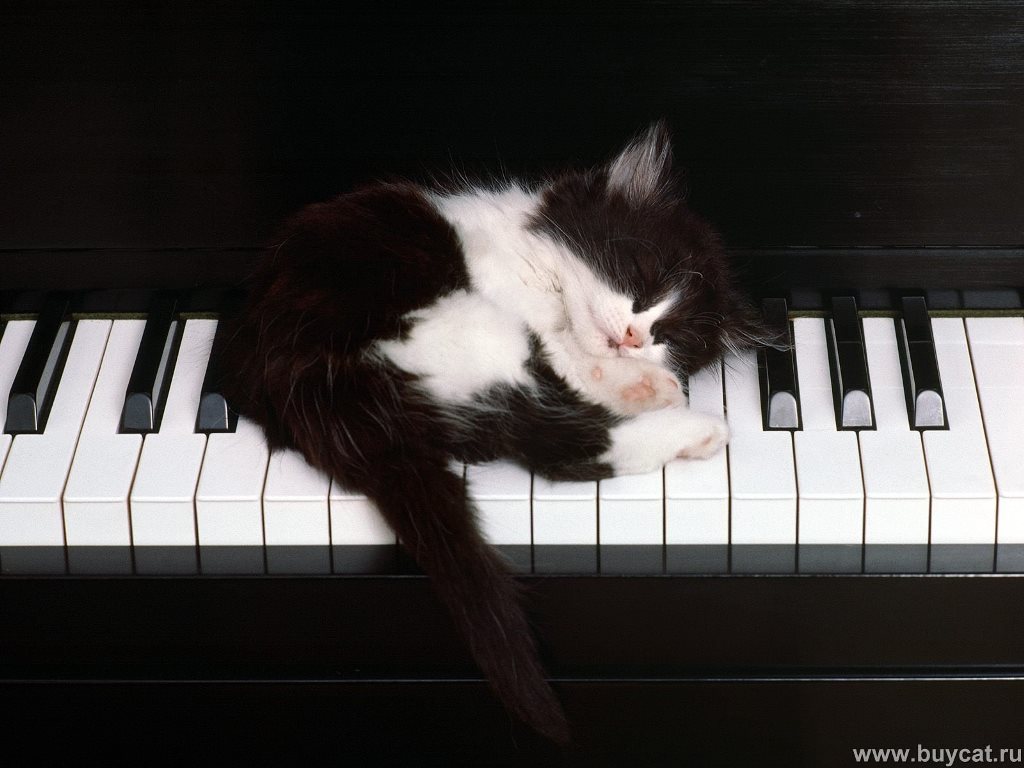 WWW.BULLARDLAW.COM